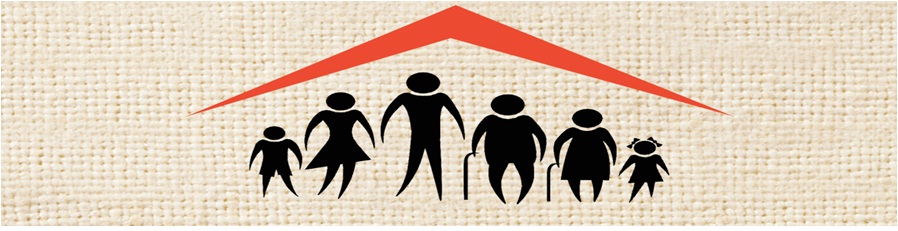 Family Health Centre Approach for Universal Health Care

Dr. Manu M.S.
Consultant SHSRC- Kerala
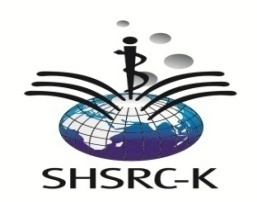 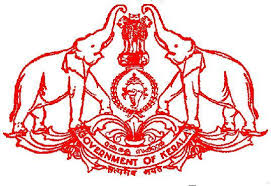 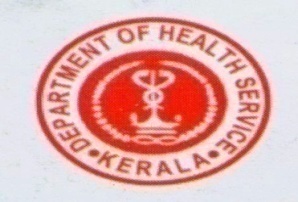 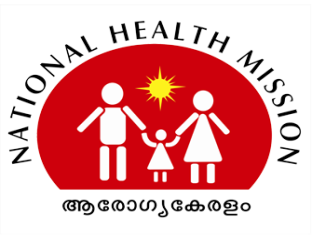 Kerala Model of Health Today
Economic review 2015. State Planning board
Challenges
Double burden of  diseases
High out of pocket expenditure 
Demographic and Epidemiological Transition 
Marginalized populations
Accidents and trauma Management 
Mental Health including Suicides
Human resource in the health sector
Moving Forward – Nava Kerala Mission
AARDRAM MISSION
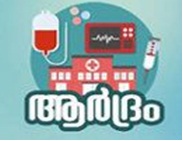 Quality improvement (Primary, Secondary and Tertiary)
Raising resources (financial and human)
Addressing inequity in health care provision
Strengthening Primary Health Care
Principles of FHC
Universality
 Family based
 Equitable & non-discriminative
Comprehensive
Ensuring financial protection
Quality
Rationality
 Portability & continuity of care
 Protection of patient rights
 Community participation 
Accountability
Responsiveness
Service Provision
Institution based (FHC & Sub Centre)

      Curative services,
      Counselling & Health Education,
      Maternal and Child health
      Medico-legal services,
      Pharmacy and Laboratory Services
      Geriatric Care
      Implementation of National Programs 

Field based 

   Outreach activities 
   Routine services by JPHN, JHI, ASHA and AWW.
   Work place related services
   Community Participation 

All services will include preventive, promotive, curative, rehabilitative and palliative care.
Health Care Service Delivery Plan
Family health registers on E-Health platform updated yearly
Social Determinants
[Speaker Notes: Variables listed in eHealth
            demographic details, medical history,risk behaviors, anthropometry, blood sugar, blood pressure, environmental parameters of the household, 
 occupational details]
Service Packages
Risk reduction 
Obesity 
Diabetic care 
Hypertensive care 
COPD 
CAD
Depression 
ANC 
Postnatal
New born package 
Immunization 
TB
Accidents and Injury
LSGs & FHC
FHCs  are Health care delivery service institutions of LSG 
LSGs  ensures the smooth functioning and management of these centres by 
  Providing infrastructure,
  Human resources
  Other logistic support as and when required. 
Community Partnership and Participation. 
Health will have to be the focal point of all development activities of the LSG. 
Based on the  Annual Health Status Report 
Based on the Panchayat specific SDG targets 
Based on inter department convergence mechanism
[Speaker Notes: Local governments will  bring in different development sectors together FHC  will work with other social development sectors like 
  Social Justice, Education, Agriculture, Water Supply, SC/ST development etc.]
Community Participation
Social Structures
  Ayal Sabha, 
  Ward Sabha, 
  Grama Sabha,
   Local NGOs 
   Kudumbasree
   Oorukoottam
   Other Community Organization 

Arogya Sena

LSG level Convergence of  Missions such as

         “Harithakeralam”,
          “Life”
          “Pothuvidyabhyasa samrakshana yagnam”
[Speaker Notes: Health volunteerism in community 20 per ward 500 per Panchayat will work along side the existing social structures.]
Monitoring and Evaluation
Process monitoring  by Department of health services  and NHM
Social monitoring by different social structures 
Social audit will be facilitated by LSG 
Evaluation at regular intervals for mid course corrections
Differences
Individual care plan and responsibility mapping 
Quality standards 
Quantity of service
Financial protection 
Universality
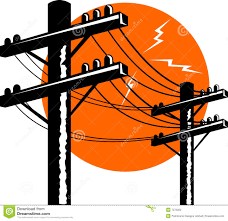 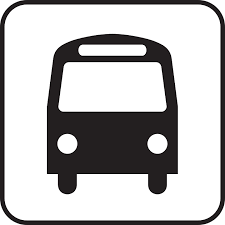 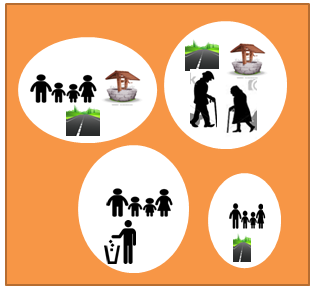 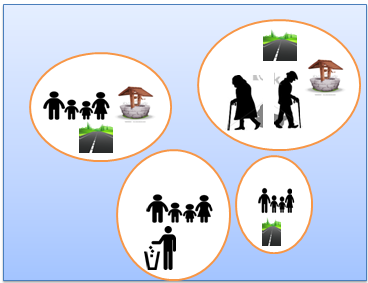 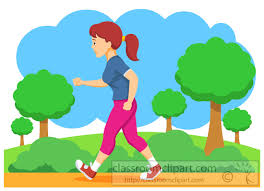 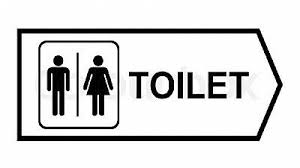 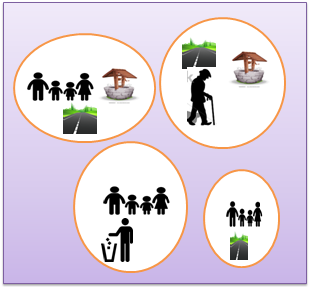 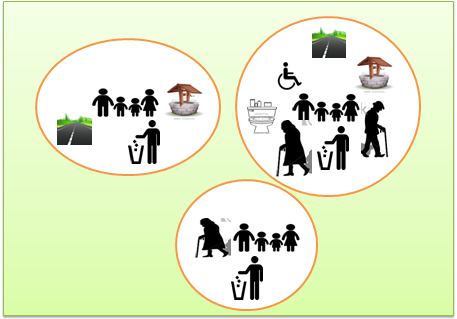 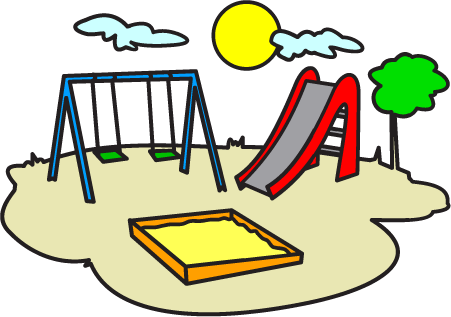 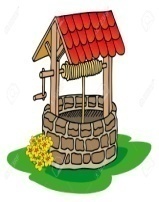 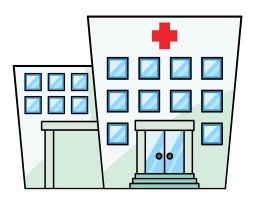 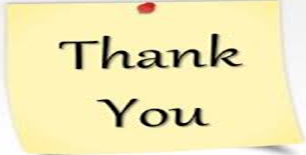